Медиация 
как эффективный способ решения конфликтных ситуаций
Цель медиации:
Добиться соглашения между сторонами. При этом все решения относительно предмета переговоров и способа разрешения конфликта принимает не медиатор, а сами стороны.
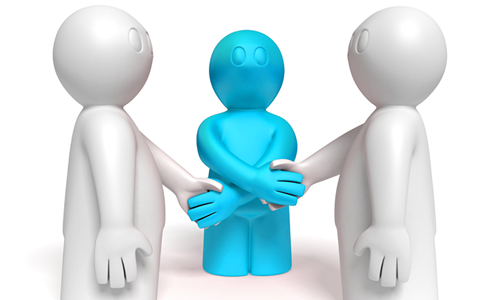 Инструменты и техники медиации
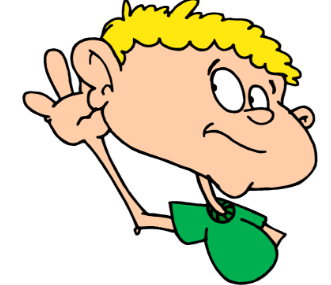 Активное слушание – способ обеспечения эффективного слушания,
ориентированный на понимание смысла в целом и интерес к человеку;

 «Петля понимания» - инструмент уточнения и прояснения смысла
сказанного, помогающий обеспечить насколько возможно полное, глубинное
понимание собеседника, через которое сказанное становится не только
услышанным, но и принятым, понятым.

 Обобщение (резюмирование) – многофункциональный инструмент
обеспечивающий конструктивный подход и структурирование в процессе
диалога.
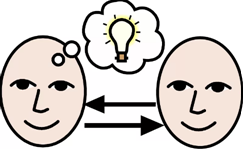 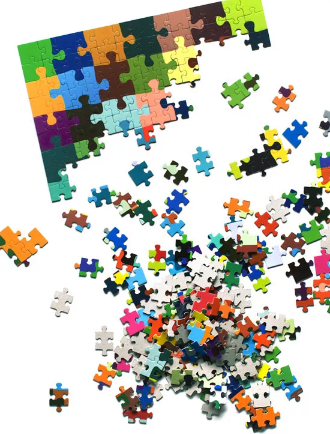 Перефразирование – это способ, позволяющий показать, через выражение
своими словами смысла содержания высказывания собеседника, насколько
понятна проводимая на данный момент беседа.
 Техника задавания вопросов – это умение задавать определенные типы
вопросов вовремя и к месту, с целью получения более широкого взгляда на
ситуацию, проблему.
 Рефрейминг является эффективным инструментом медиатора, позволяющим
изменить свое представление о проблеме, взглянув на нее под другим углом,
тем самым совершить переход от позиций к интересам. Такой переход
позволяет достичь подлинного разрешения разногласий и полностью
исчерпать конфликт между спорящими сторонами.
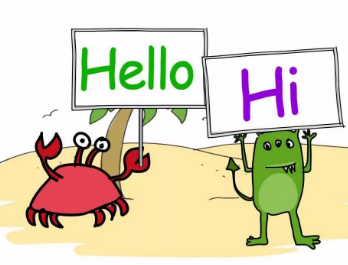 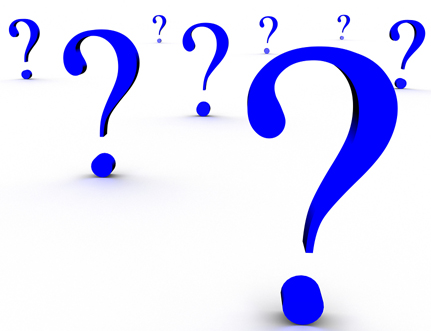 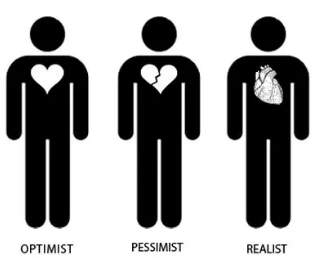 медиация в детском саду
Это  новый подход к разрешению и предотвращению спорных и  конфликтных ситуаций на первых ступенях образования.
Навыку разрешать конфликтные ситуации и уметь их предотвращать можно обучить. И чем раньше мы начнем это обучение – тем лучше.
Служба  медиации в детском саду
Это служба, созданная в образовательной организации и состоящая из работников образовательной организации, и их родителей, прошедших необходимую подготовку и обучение основам метода  медиации и медиативного подхода.
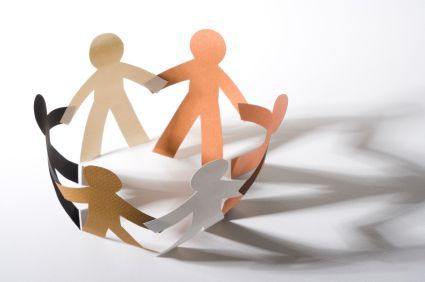 Основная цель службы  медиации в детском саду :
Формирование благополучного, гуманного и безопасного пространства (среды) для полноценного развития и социализации детей, в том числе при возникновении трудных жизненных ситуаций.
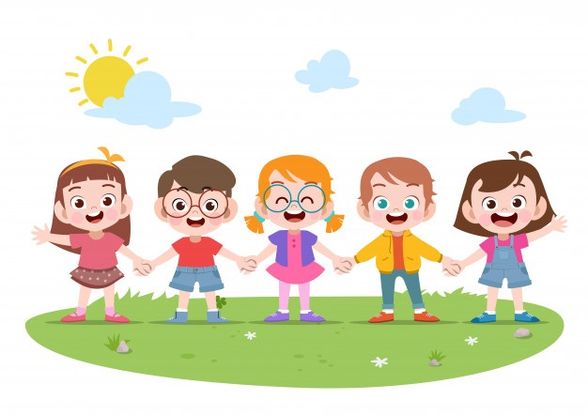 Медиативный подход
Инструмент позитивного общения между взрослыми и детьми, построенный на принципах добровольности, открытости, принятии и уважения к друг другу.
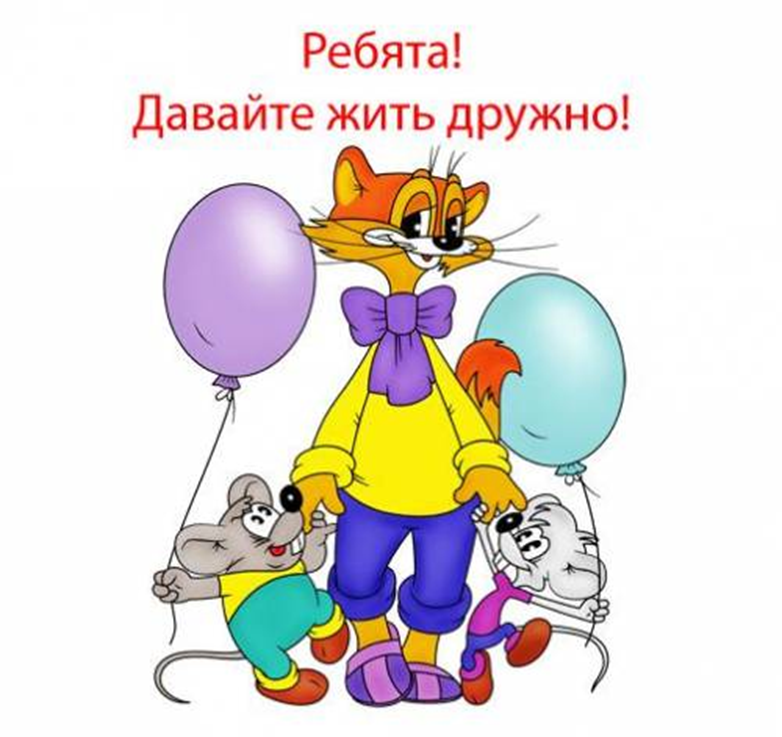 Групповые игры
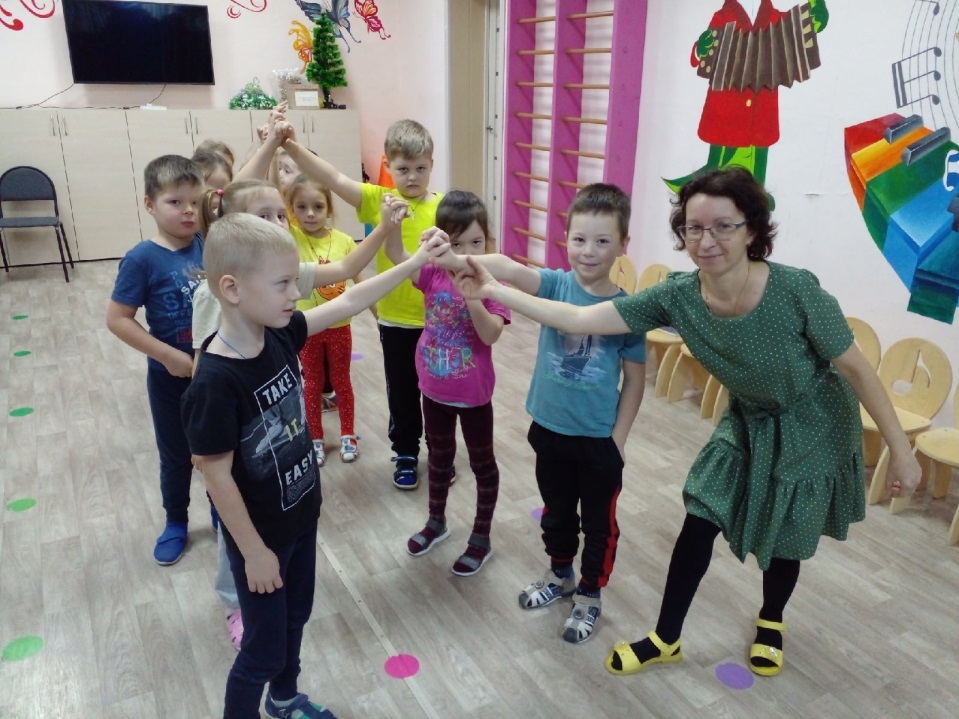 Групповые игры
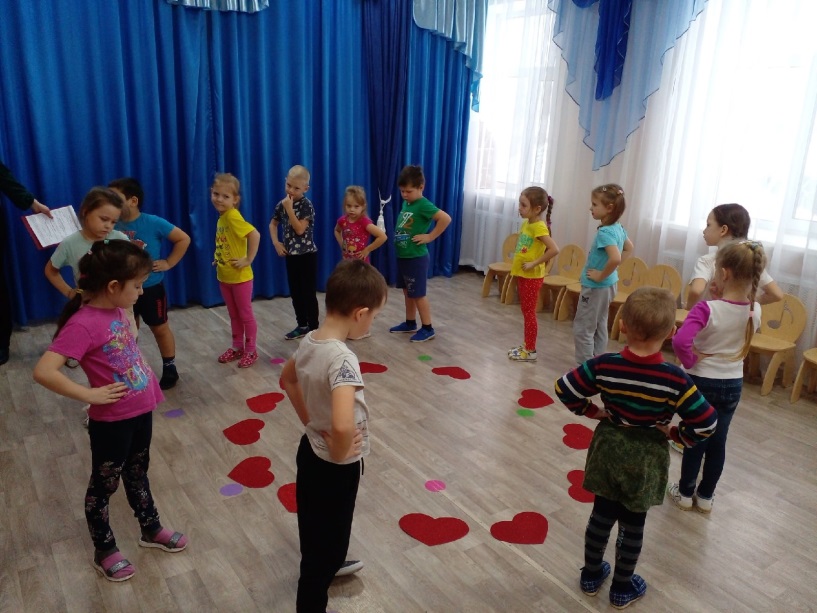 Групповые игры
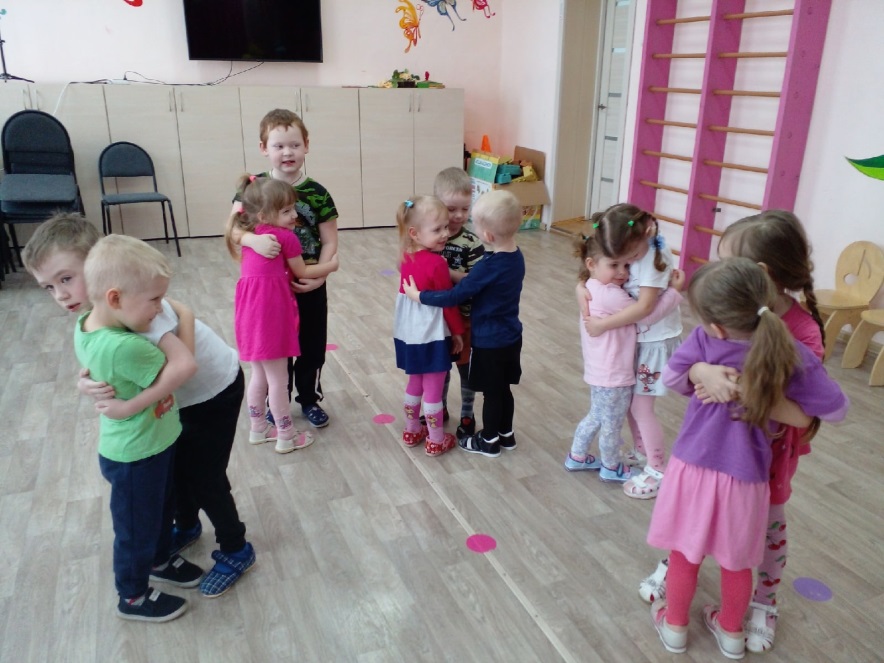 Командные игры
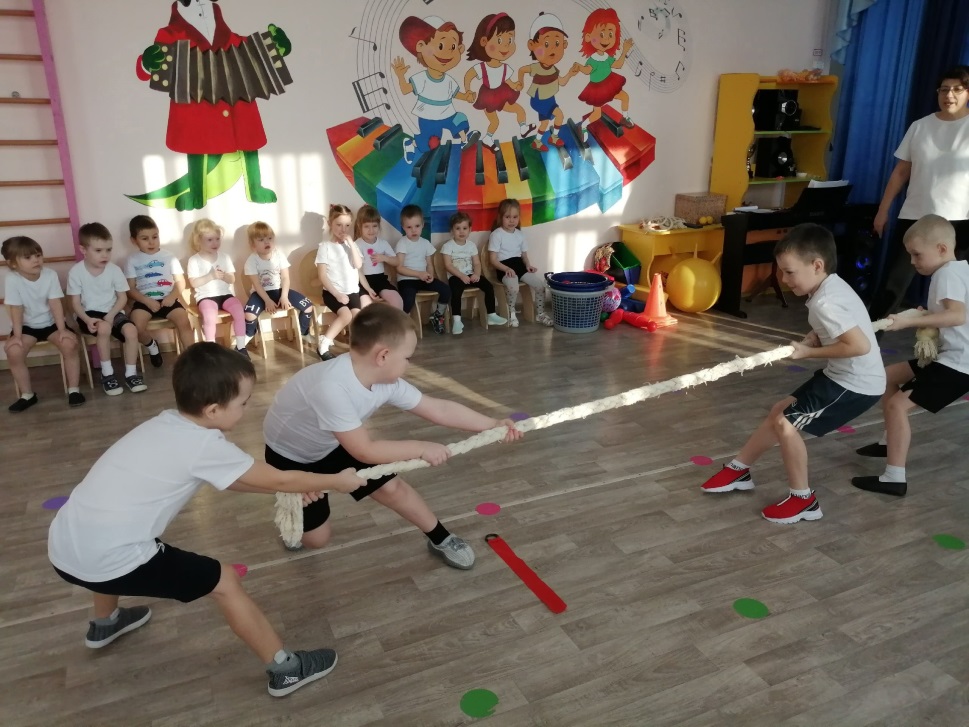 Командные игры
Педагогические встречи
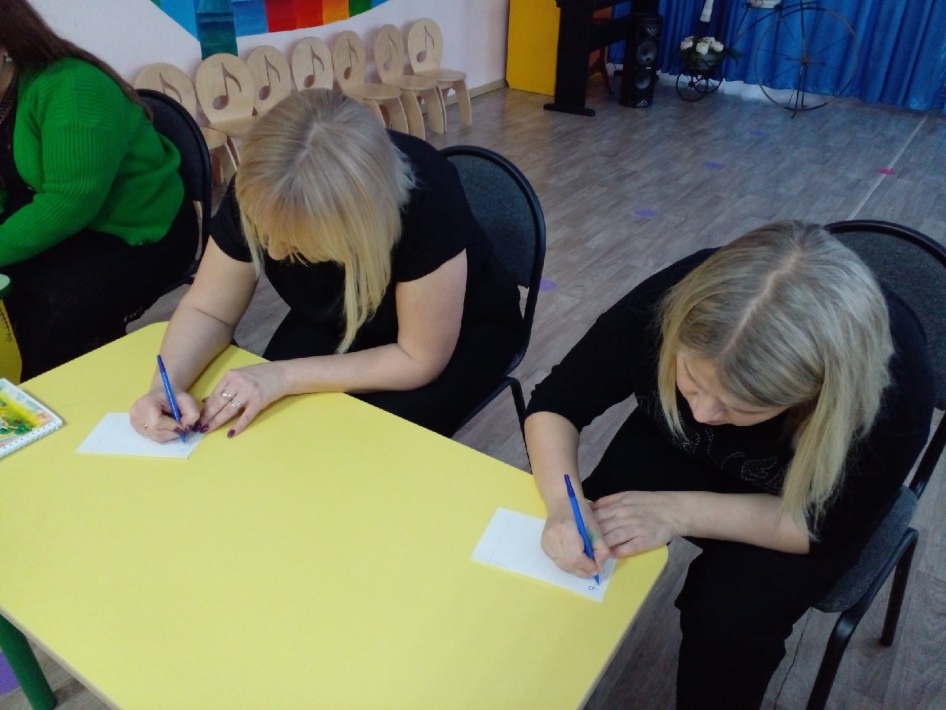 Педагогические игры
Спасибо за внимание!